Mooring and anchoring regulations in the French Mediterranean: main evolutions for 2025 season
Bay of Pampelonne new mooring area from 2025 including 60 buoys for yachts
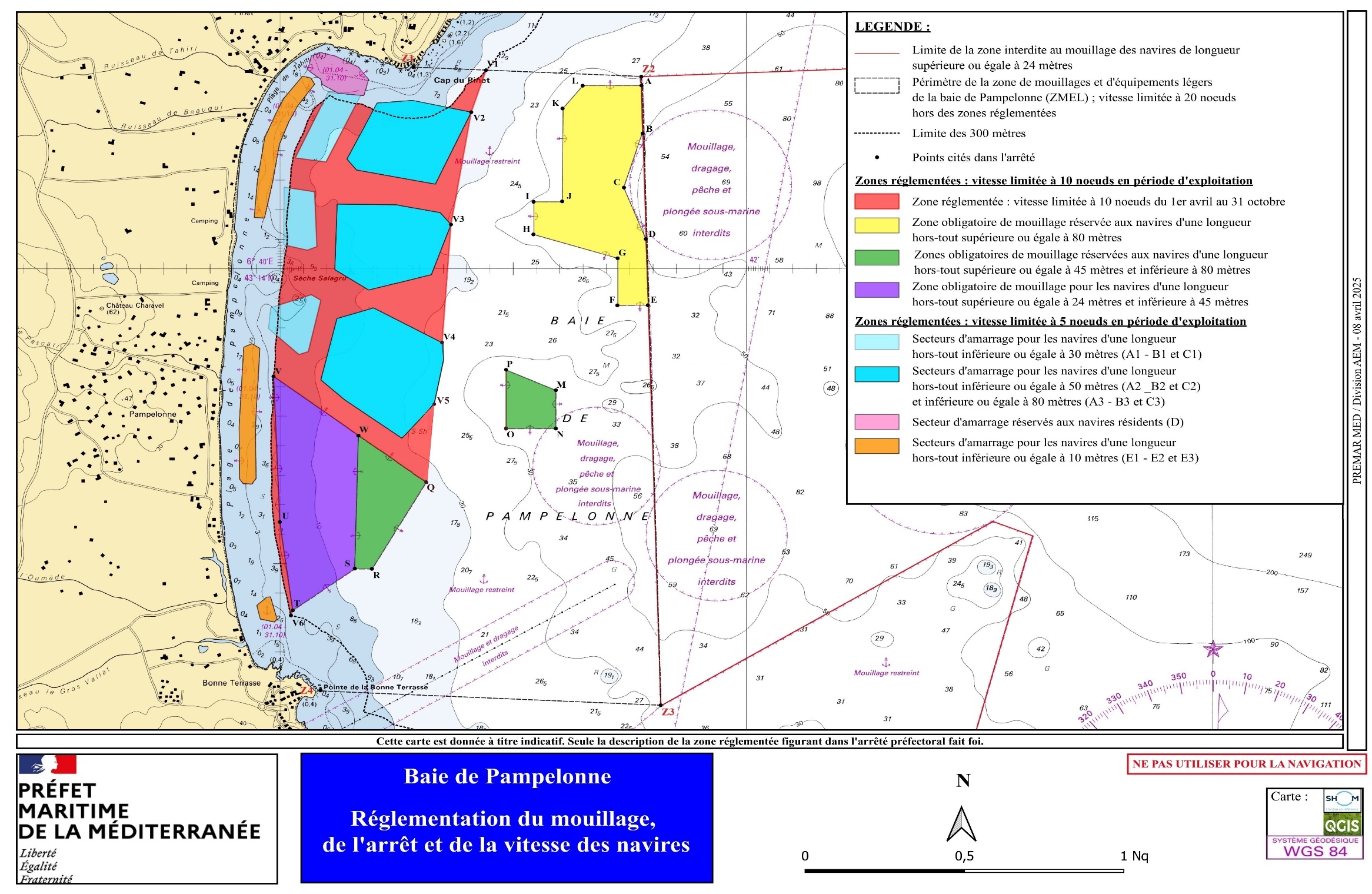 Other new buoy areas dedicated to yachting from season of 2025
Bay of Cavalière in central part of Var (Le Lavandou): 2 buoys of 71 dedicated to yachts
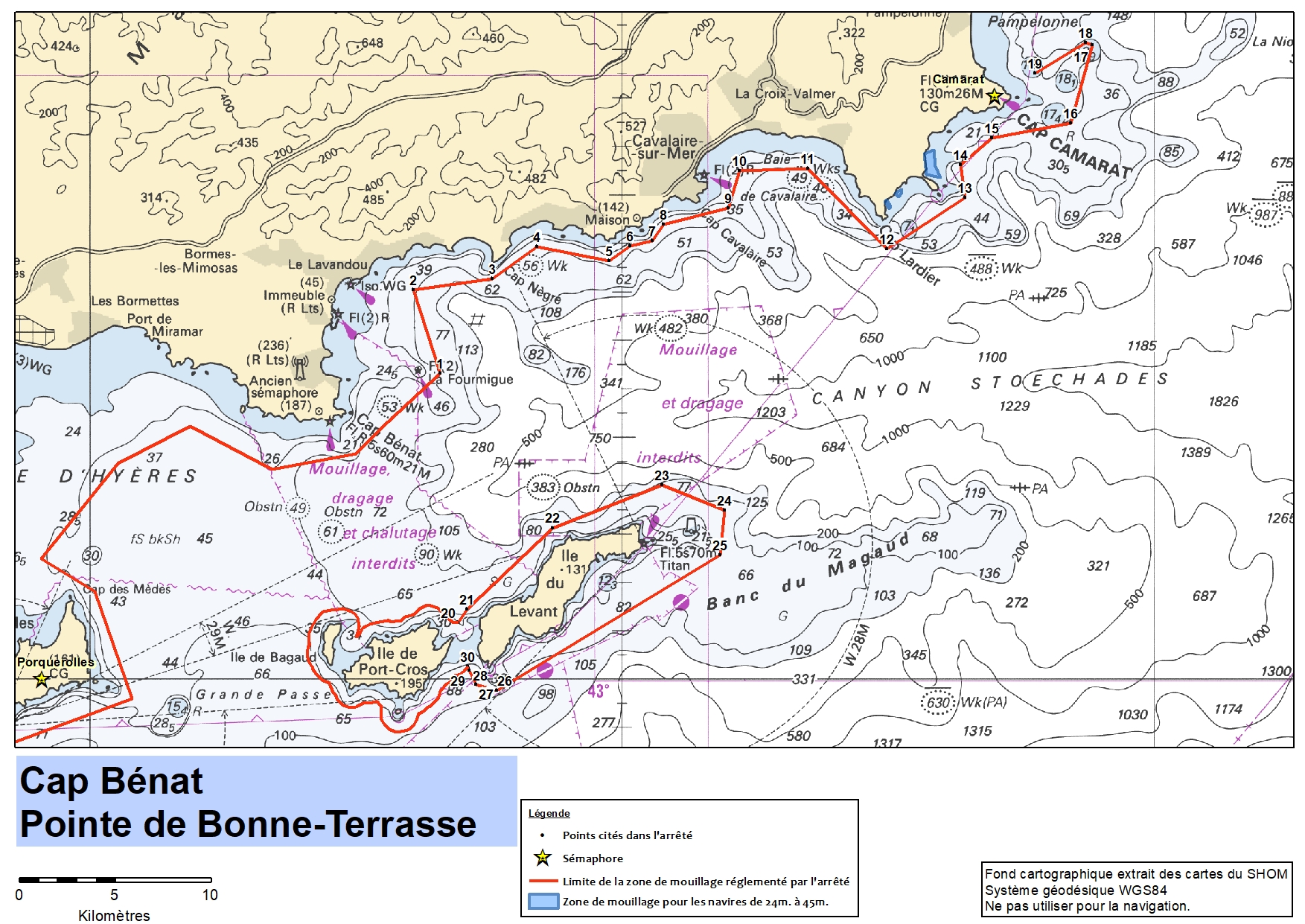 Ajaccio gulf: 2 new buoys dedicated to yachting
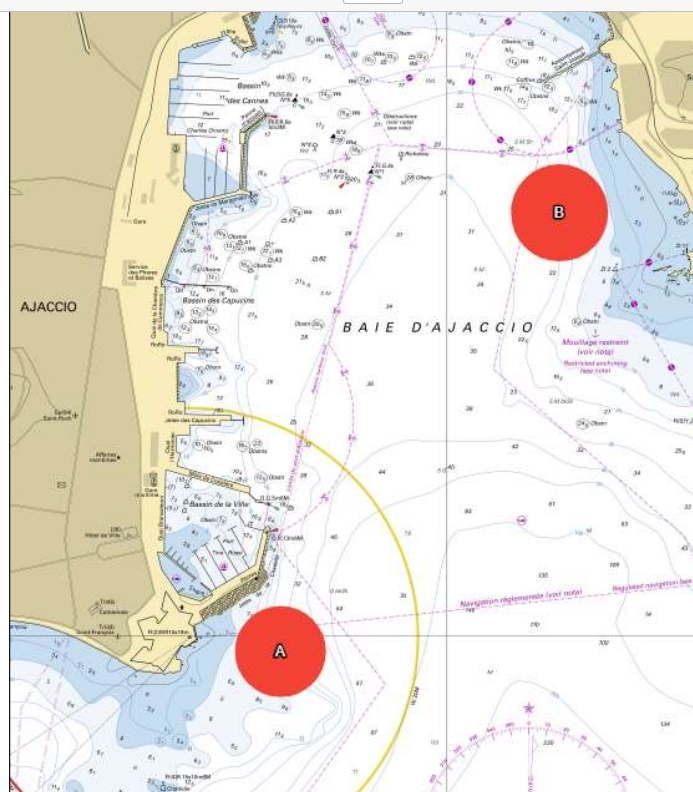 Main evolutions about mooring and anchorage areas for yachts
Extension of the area forbidden to dynamic positioning around the islands of Porquerolles and Port-Cros
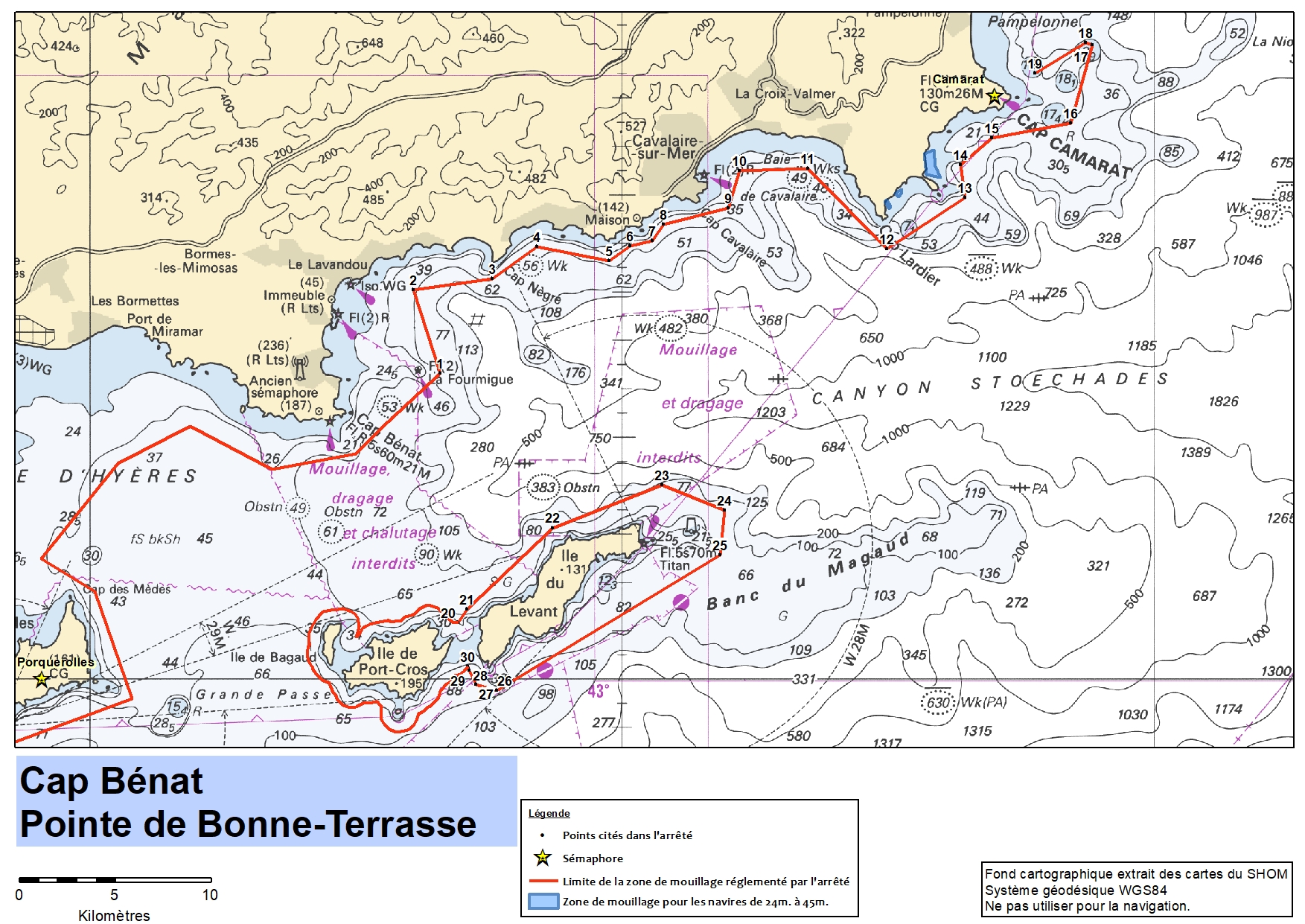 Reduction of the South-East part of the mandatory mooring area for yachts of more than 80 meters in the East of Cannes
Extension of the area forbidden to anchoring of boats of more than 20 meters around Cap d’Ail to include all the MPA’s perimeter
Main references updated
Main rules for nautical activities in the 300 meters area from the shore: arrêté n°109/2024 du 30 avril 2024
Anchoring and mooring of yachts above 45 and 80 meters, including the mandatory areas of anchoring for all the French Mediterranean: arrêté n°157/2024 modifié du 23 mai 2024
Duration of anchoring: arrêté n° 077/2025 du 15 avril 2025
All local regulations of maritime prefect including the 16 establishing the limit of anchoring possibility for boats above 20 or 24 meters are accessible on the website of prefecture maritime de la Méditerranée
https://premar-mediterranee.gouv.fr/arretes